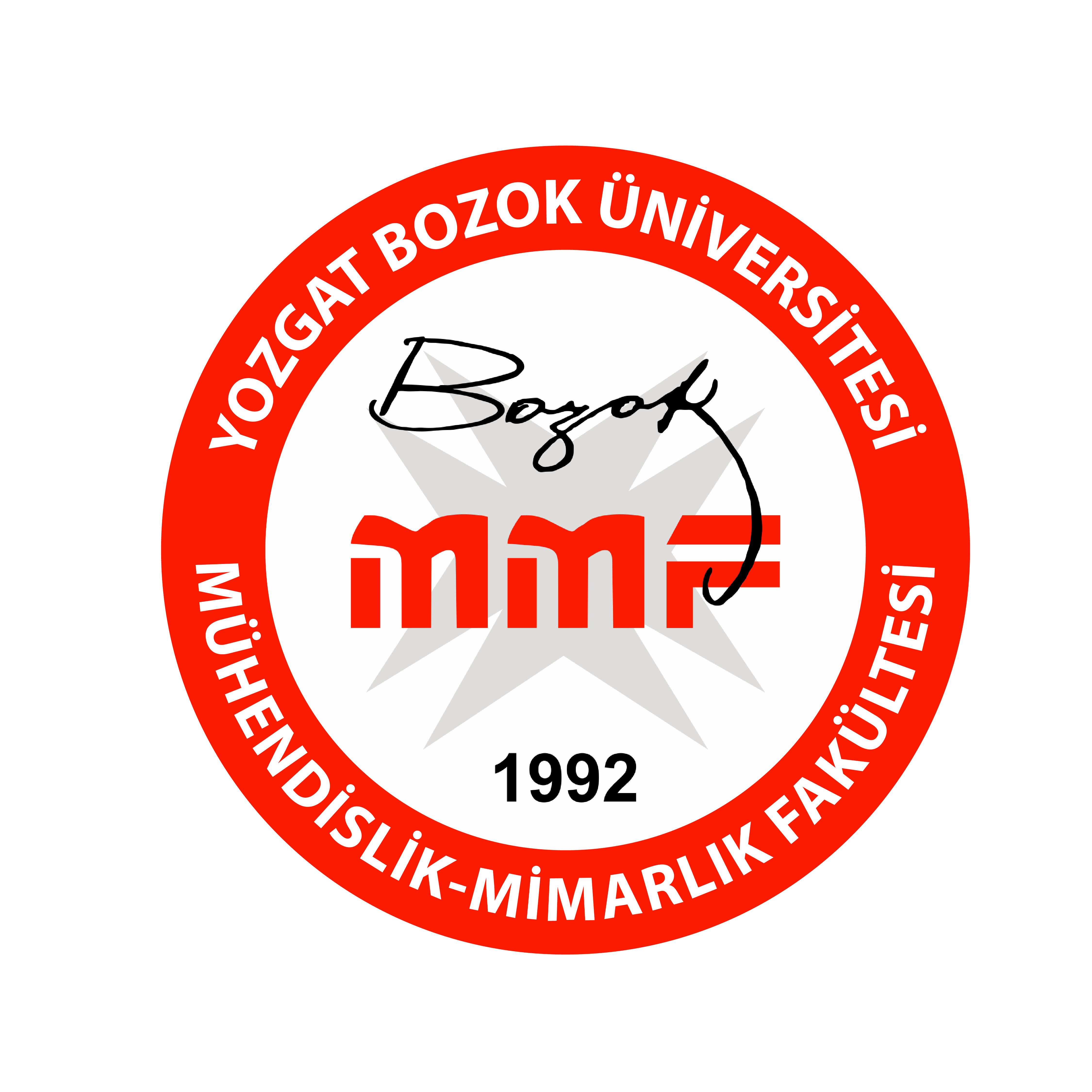 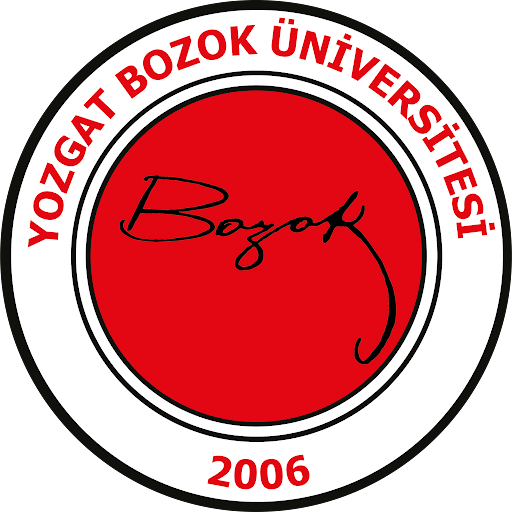 PROJE ADI (48 size, Tüm Başlık Büyük Harf, Bold, Helvetica font)
Öğrenci Adı Soyadı (44 size, Helvetica)
………………… Mühendisliği
Proje Kodu
…………….
Danışman: Öğretim Elemanı Unvanı Adı Soyadı (44 size, Helvetica)
Özet
Projenin amacı ve kısa özeti belirtilmelidir (36 size, Helvetica, İki yana yaslı).
Sonuç ve Değerlendirme
Projenin sonuçları, kazanımları ve yapılan değerlendirmeler yorumlar ve gelecekte atılacak adımlar. (36 size, Helvetica, İki yana yaslı)
Projede Yapılanlar
Projenin adımları, süreç ve yapılanlar (36 size, Helvetica, İki yana yaslı)
Referanslar ve Bilgilendirmeler
Projenin sonuçları, kazanımları ve yapılan değerlendirmeler yorumlar ve gelecekte atılacak adımlar. 

Bilgilendirme ve teşekkürler ve referanslar. (36 size, Helvetica, İki yana yaslı)
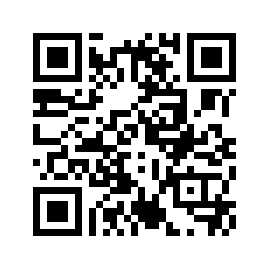 MÜHENDİSLİK ve MİMARLIK FAKÜLTESİ PROJE ETKİNLİĞİ ve YARIŞMASI 2024